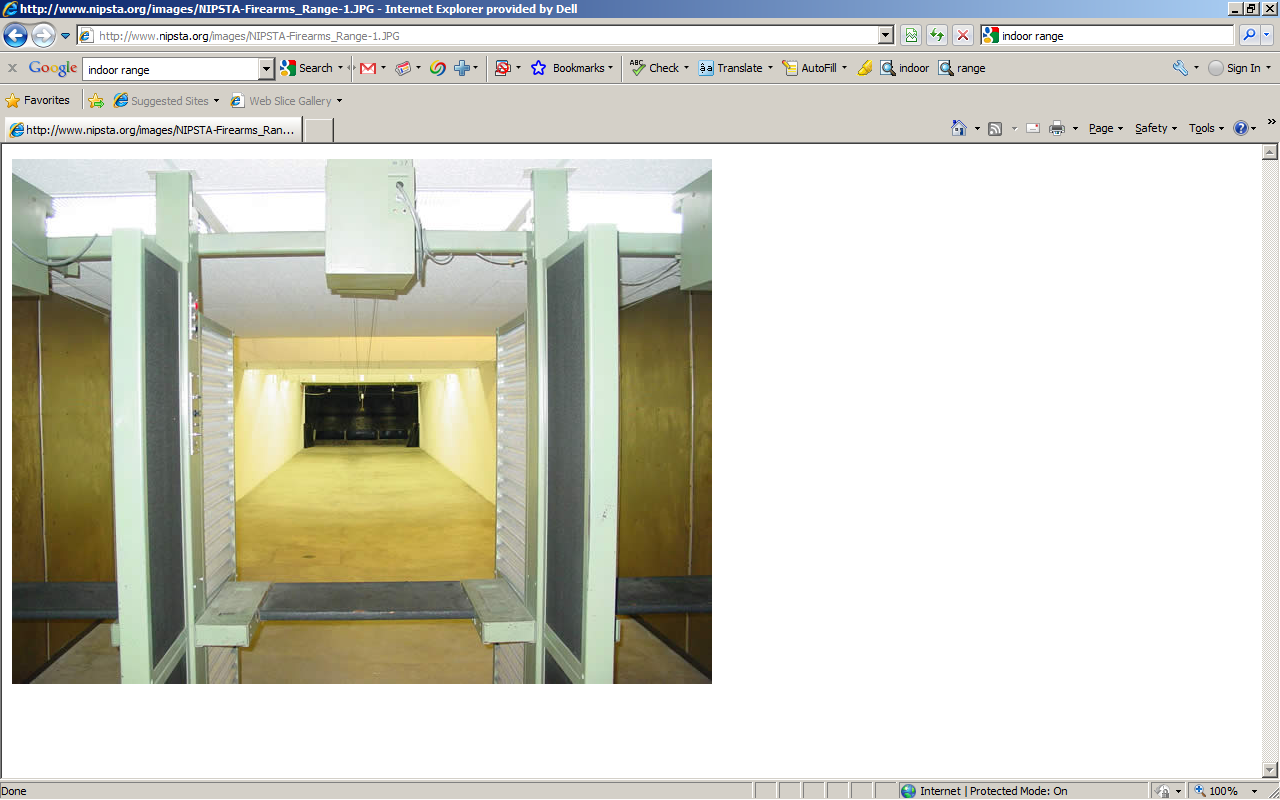 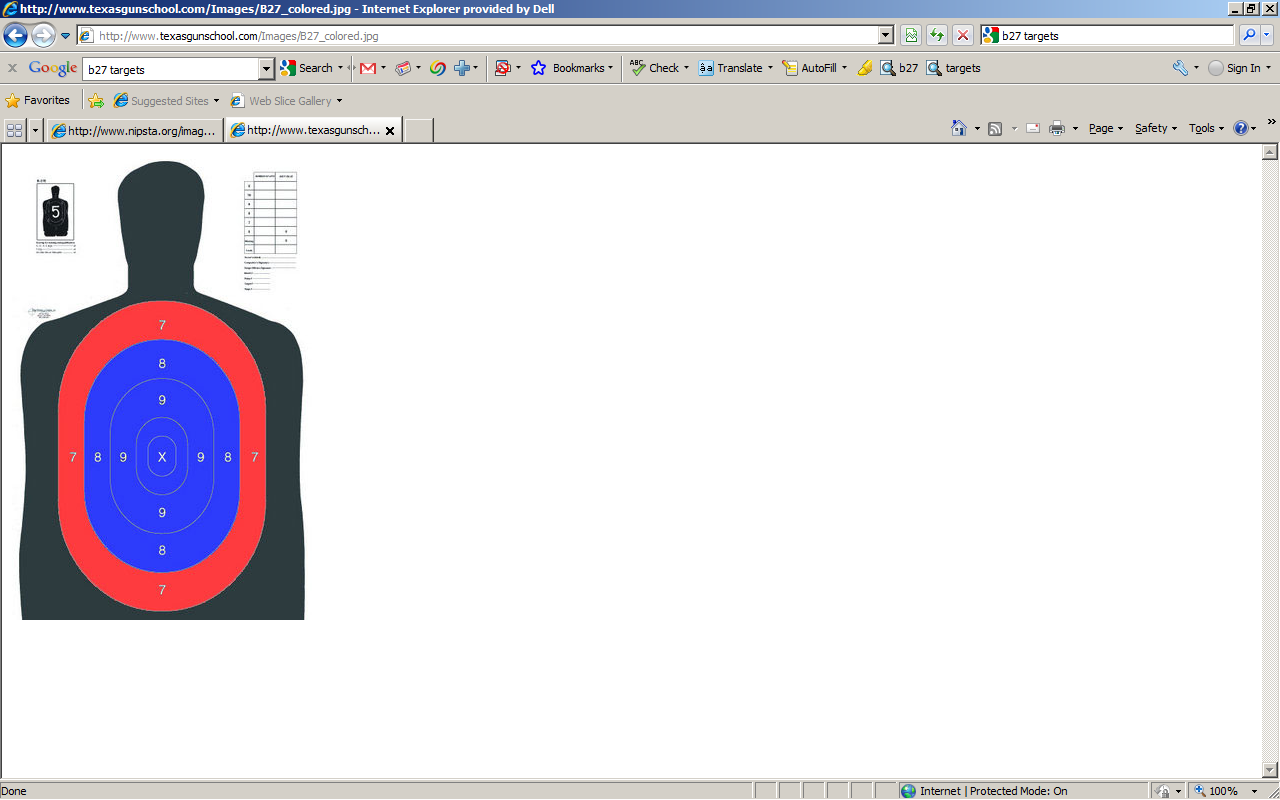 •
•
•
•
•